LEKCJA 3
CZY WIESZ JAK WALCZYĆ ZE SMOGIEM?
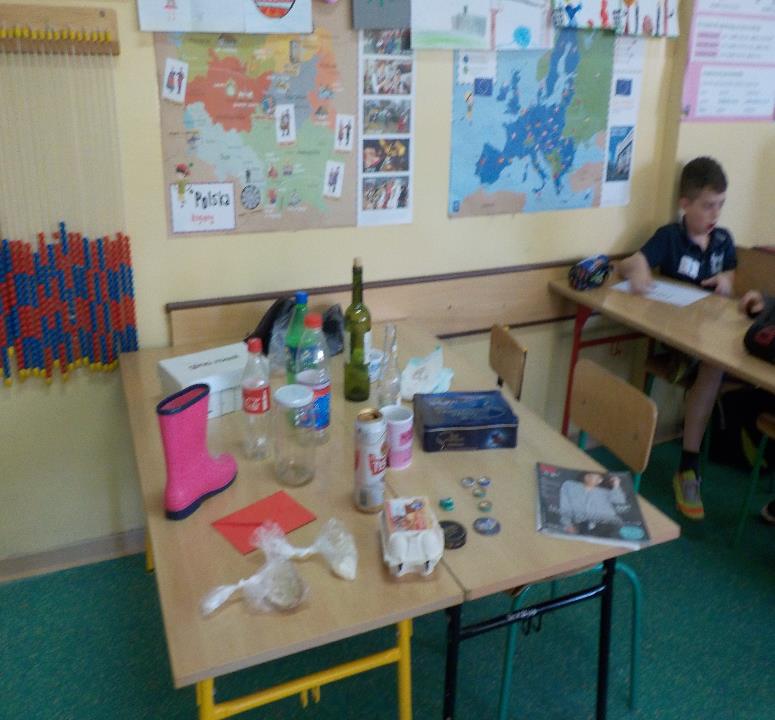 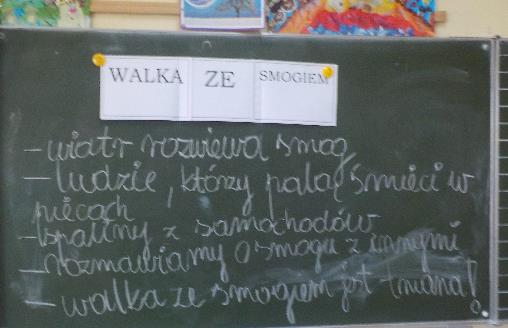 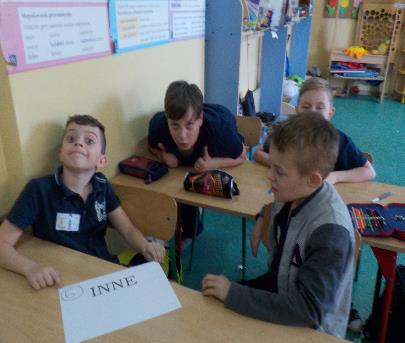 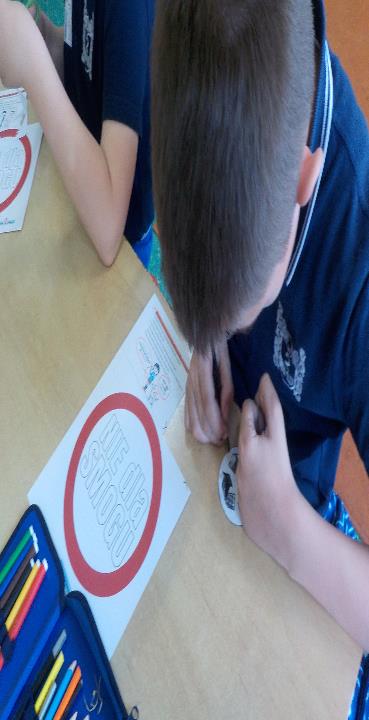 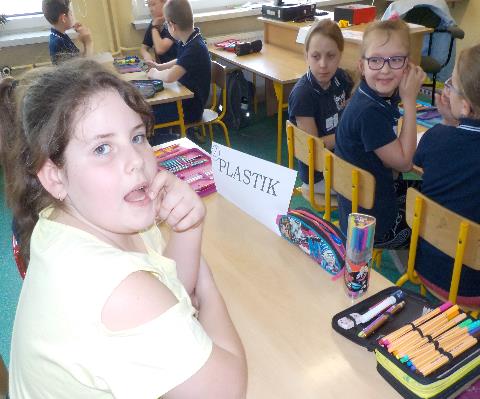 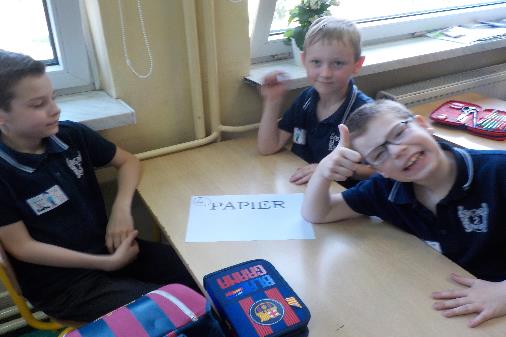 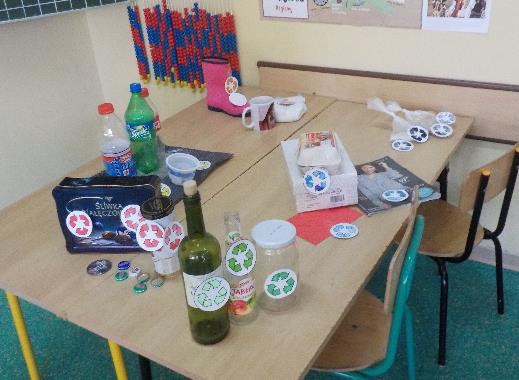 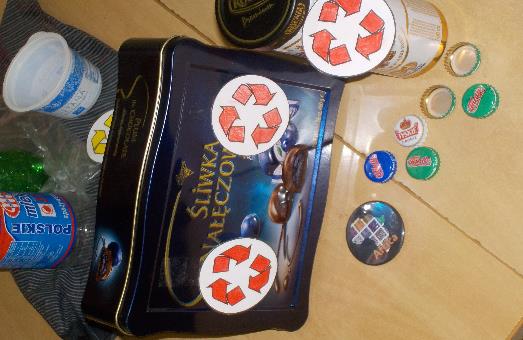 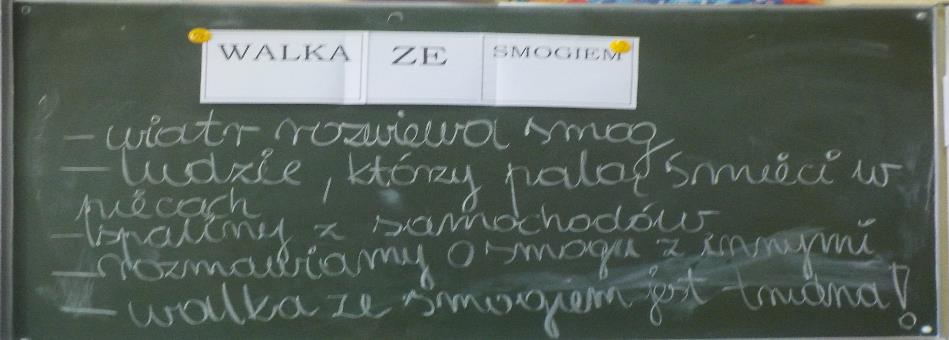 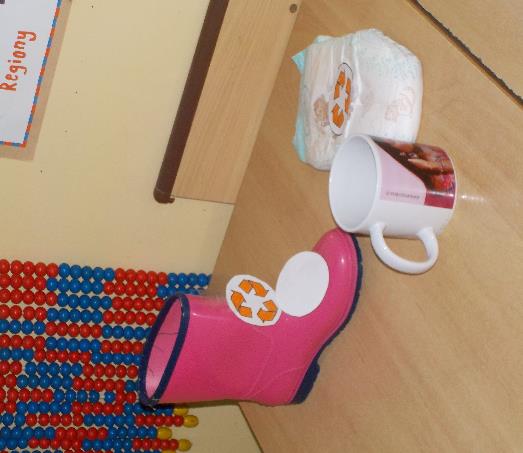 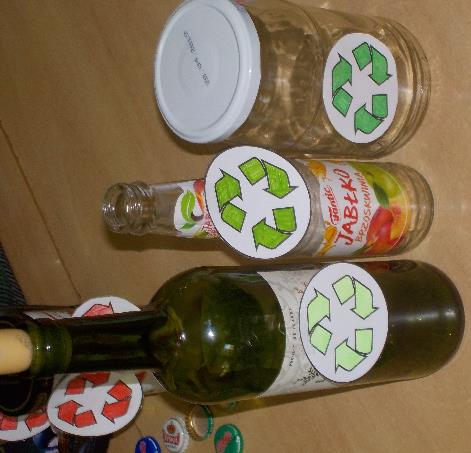 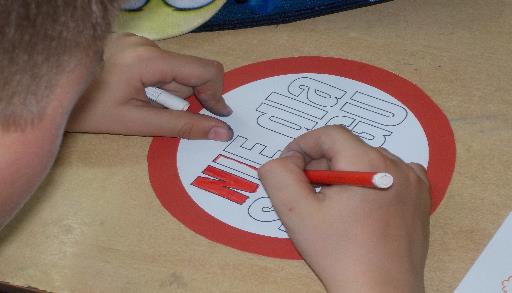 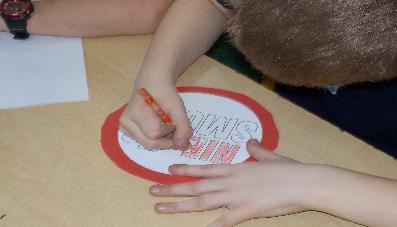 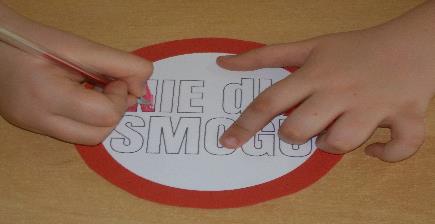 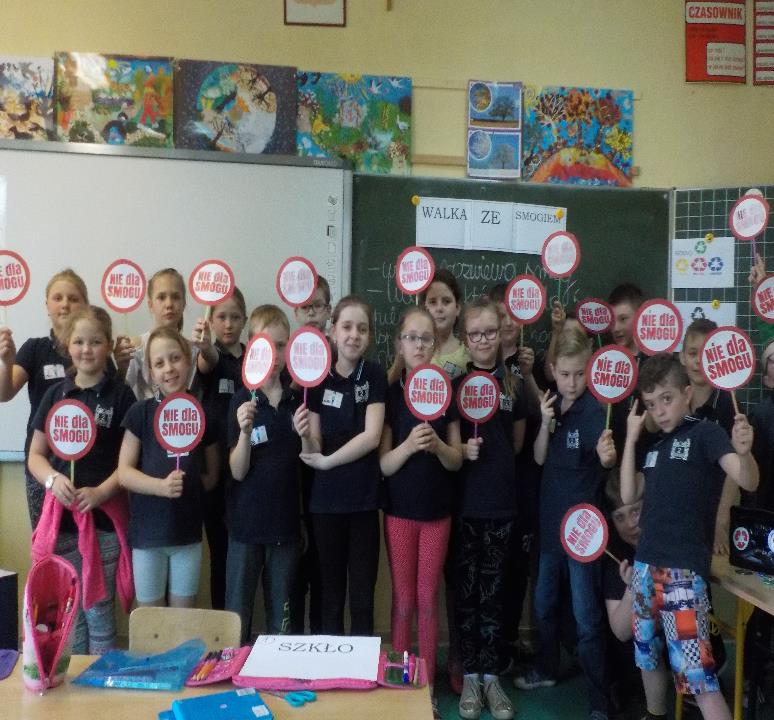 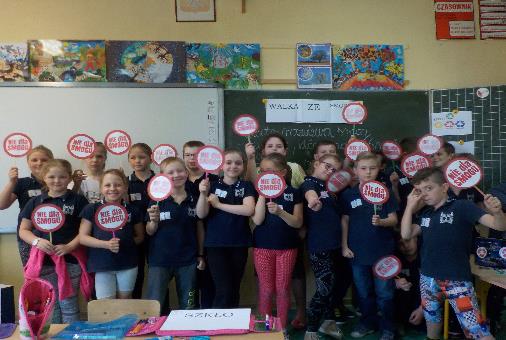